جامعة الملك سعودكلية الآداب والعلوم الإنسانيةوكالة الدراسات العُليا والبحث العلمي                                                                                                                                                                           ندوة الملتقى الخامس                                  «المستجدات البحثية في تخصصات كلية الآداب لعام 2020م»                                                    دراسة بعنوان:                    التفكير الخرافي بين الاعتقاد والوضعية العلمية *      ((دراسة مسحية تحليلية على طالبات كلية الآداب - جامعة الملك سعود))                                          أ .د . آمال صلاح عبد الرحيم                                                        / قسم الدراسات الاجتماعية/_______________________________*بحث منشور في مجلة شؤون اجتماعية – العدد 146- صيف 2020م – السنة 37، جمعية الاجتماعيين بالتعاون مع الجامعة الأمريكية بالشارقة.
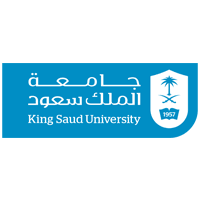 مقدّمة:يطالعنا علم الاجتماع المعرفي كميدان من ميادين علم الاجتماع بموضوع هام من موضوعاته ألا وهو التفكير الإنساني بين الوضعية والاعتقاد الخُرافي وقد أشار عالم الاجتماع المعرفي (لوسيان ليفي) إلى العقلية البدائية التي تشكل منظومة المعرفة المتطابقة مع النمط الاجتماعي البدائي القديم من خلال التمثيل الاجتماعي للعقلية البدائية استناداً إلى القوى الخارقة للطبيعة، وقانون المشاركة المتجسّد بإدراك شعوري مباشر للوجود، ويؤكد (ليفي) في كتابته العقلية البدائية بأن عدم اتصاف البدائيين بسمة الاستدلال الفكري المنطقي لا يرجع لنقص في تكوينهم أو دلالة على خلقهم البشري بل لمجموعة من العادات التي تتحكم وتوجه تفكيرهم.لذلك (فالحلم) هو اعتقاد بوقوعه في الماضي وقد حدَث بالفعل عند البدائيين أو سيحدث في المستقبل، وكذلك (الفأل) تؤمن به العقلية البدائية بسبب عدم شعورها بالزمن، ومن هنا تناول علم الاجتماع المعرفي الخُرافة والأسطورة في محاولة للتفرقة بينها وبين العلم إذ جاءت الخرافة كرد فعل للعلم والفلسفة، ويصبح العلم علماً عندما يرفض جميع الخُرافات وتفسيرات ما وراء الطبيعة.وبضوء ما سبق تمَّ اختيار هذا الموضوع وتطبيقه على طالبات كلية الآداب في جامعة الملك سعود بعنوان: التفكير الخُرافي بين الاعتقاد والوضعية العلمية.
مشكلة الدراسة:● تتناول الدراسة نمطاً من بواكير أنماط التفكير والتحليل البشري للظواهر الطبيعية والإنسانية وإرجاعها إلى أسبابها القائمة على القوى الخفيّة الشريرة والخيّرة التي تقف وراء الظواهر الطبيعية والإنسانية الخارجة عن سيطرة الإنسان بصفته المرجع الأساس للمُناخ العلميّ المعرفيّ منذ أقدم العصور.● المعرفة المتطورة والمتغيرة ونمو الوعي الاجتماعي في المجتمعات والانتقال من مرحلة التفكير اللاهوتي ودخول الإنسان في مرحلة الانتقال من المسلّمات بالأساطير والقوى الخفيّة إلى مرحلة التأويل العقلي الميتافيزيقي ودور الفلسفة فيه.● رواسب كلّ مرحلة سابقة على التطور في الوعي المعرفي العلمي المنطقي الوضعي أمرٌ لا بدّ من وجوده تبعاً للفترات الزمنية الطويلة التي سادت فيها تلك الأنماط من التفكير الأسطوري اللاهوتي الديني.
● مجتمعات الدول النامية ومنها مجتمعنا العربي والسعودي كجزء منه لازالت قيد التطور والتجديد بأنماط التفكير السائد في المُناخ المعرفيّ الاجتماعي لا سيّما أنها مجتمعات يسيطر عليها الموروث الشعبي والعُرف والتقاليد بشكل أكبر بكثير من القوانين الوضعية العلمية القائمة على التفسيرات العقلية المنطقية وبالتالي ما زالت موروثات أنماط التفكير الخرافية الأسطورية تسيطر على جزء كبير من شرائح تلك المجتمعات شباباً وشيباً متعلمين وغير متعلمين وبالتالي تفتقد في كثير من المواضع إلى المحاكمة المنطقية المنظمة لإدارة شؤون حياتها المجتمعية.● نظراً لأهمية فئة الشباب الجامعي جاءت هذه الدراسة للتعرف على اتجاه الطالبة السعودية نحو التفكير الخُرافي ومدى سيطرة هذا النمط بناءً على خصائص التفكير العلميّ التي تتمتع بها العيّنة وفقاً للتعليم الأكاديمي الذي تحصّلت عليه من المراحل الأولى للتعليم وصولاً إلى التعليم الجامعي الأكاديمي.
الأهمية العلمية للدراسة:● كون موضوع التفكير الخرافي من الموضوعات الهامة معرفيّاً.● ارتباط موضوع التفكير الخرافي ارتباطاً وثيقاً بموضوعات المعرفة والتطور الذي شهدته التخصصات العلمية في آليات التفكير.● الوصول إلى مقترحات تثري الجانب البحثي وتكرّس الجهود العلمية التي بُذلت في البحث بموضوع التفكير الخرافي.● أهمية الموضوع انطلاقاً من تدريسي لمقرر علم اجتماع المعرفة في برنامج الدكتوراه وأهمية معرفة نمط التفكير القائم لدى طالبات هذه المرحلة الأكاديمية.● إضافة علمية متواضعة لمراكز البحوث والدراسات الاجتماعية والمؤسسات العلمية والأكاديمية.
الأهداف والتساؤلات:جاءت الأهداف كمُخرجات أجابت على التساؤلات التي تضمنتها الدراسة حيث هدفت الدراسة إلى:● التعرّف إلى حجم انتشار ظاهرة التفكير الخرافي بين الطالبات الجامعيّات (جامعة الملك سعود – كلية الآداب).● التعرف إلى مظاهر التفكير الخرافي لدى الطالبات الجامعيّات (جامعة الملك سعود – كلية الآداب).● الكشف عن الآثار الناجمة عن التفكير الخرافي على الطالبات الجامعيّات (جامعة املك سعود – كلية الآداب).● الوصول إلى الأسباب التي تدفع الطالبات الجامعيّات (جامعة الملك سعود – كلية الآداب) نحو أنماط التفكير الخرافي.
● التعرف إلى اتجاه الطالبة الجامعية السعودية بكلية الآداب في جامعة الملك سعود نحو التفكير الخرافي بربطه ببعض المتغيرات (العمر- الحالة الاجتماعية- المستوى الاقتصادي- مكان النشأة- مكان السكن- نوع السكن- المستوى التعليمي للوالدين- التخصص- المستوى الدراسي).● الوصول إلى مقترحات تسهم في الحدّ من انتشار ظاهرة التفكير الخرافي.
الدراسات السابقة:اعتمدت الدراسة على دراسات سابقة عدّة (عربية وأجنبية) مثل:● دراسة بعنوان: (جدلية العلاقة بين العلم والخرافة في العقل العربي دراسة في المضامين العلمية والخرافية للتفكير لدى عينة من المجتمع السعودي) – للباحث: عطا الله مختار – بحث أُعدّ في مجلة الشمال للعلوم الإنسانية المجلد 2 / العدد1 – المملكة العربية السعودية / عرعر -  2017م.● دراسة بعنوان: (التفكير الخرافي لدى طلبة كلية التربية) – للباحثة: نورس مهدي حسين – بحث أُعدّ لنيل شهادة البكالوريوس في قسم العلوم التربوية والنفسية - جامعة القادسية – العراق - 2018م.● دراسة بعنوان: (درجة التفكير الخرافي لدى طلبة جامعة مؤتة في المملكة الأردنية الهاشمية وعلاقتها ببعض المتغيرات) – للباحث: محمد أمين حامد القضاة – بحث علمي أُعدّ في مجلة دراسات العلوم التربوية – المجلد 40 / ملحق3 – الأردن – 2013م.
● دراسة بعنوان: (Superstitious thinking and its role in limiting scientific concepts) – Miguel Tensi – Keferland Center for Scientific Research – U.S.A Massachusetts – 2012.وقد ذكرت العناوين فقط دون خلاصة الدراسات ونتائجها حرصاً على الوقت.
النظرية الاجتماعية المعتمدة (التفاعلية الرمزية):وهي المناسبة لدراسة هكذا موضوع باعتبار أنماط التفكير الخُرافي هي حصيلة لمجموعة من الرموز والمعتقدات الغيبية التي تشكل معانٍ لدى الأفراد في الحياة الاجتماعية وتُقام عليها آليات سلوكية تحكم الفعل الاجتماعي لهؤلاء الأفراد.
الخلفية النظرية للدراسة:● الأصول الأبستمولوجية للتفكير الخرافي:* ظهر نمط التفكير الخرافي في الحضارة المصرية القديمة من العنصر الأساس الذي يعطي الحياة لمصر وهو نهر النيل مصدر الحياة بخيرها وشرّها تهنأ الحياة بجريانه وتحلّ اللعنة بسخطه وفيضانه، لذلك عدّه المصريون القدماء آلهة الحياة حيث "عُبد نهر مصر كإله وكانت له مكانته في الطقس ليشمل كافة جوانب الحياة المصرية" (هووك، 1995م، 54).* على الرغم من الإثبات الديني الذي ينفي القدرات الخارقة للإنس والجن والسحر والطلاسم الغالبة على قدرة الله وحدد وظائف خلقه لهم وورد ذلك في سورة [الذاريّات: الآية: 56] (وما خلقت الجن والإنس إلا ليعبدون) وفي سورة [البقرة: الآية 102] (وماهم بضارّين من أحدٍ إلا بإذن الله)، وعلى الرغم من الإثبات العلمي في الطب النفسي لمسببات هذه الأعراض وكيفية التعامل معها وعلاجها، ما زالت المجتمعات الإسلامية تأخذ بأنماط التفكير الخرافي.
● التفكير الخرافي والوضعية العلمية:* في دراسة أجراها آرثر جالستون – Arther Galston  عالم فيزيولوجيا النبات بجامعة (ييل الأمريكية) دعا فيها إلى تدخل الجمعية الأمريكية لتقدم العلوم موضحاً أن حوالي (30%) من طلبته في الجامعة يعتقدون أن النباتات تحزن وتنفعل، ومخاطبتها بأسلوب خاص يزيد في نموّها ويكثر من إنتاجها، ويعود ذلك إلى كتابات باكستر – Bakster  عن قدرة النباتات الانفعالية، فكوّن لجنة من علماء النبات والحيوان بإعادة تجارب (باكستر) على النباتات عدّة مرّات واستخدم الظروف والشروط نفسها، وأشارت النتائج إلى فشل إظهار انفعالات النباتات التي ذكرها (باكستر) في تجاربه، واقترح (جالستون) أن تتصدّى الجامعات لهذه الخرافات ودحض المزاعم الباطلة بالتجربة الإمبريقية" (الزاغة، 2010م، 25).* لذلك يرى مالينوفسكي –  Malinowski أن الخرافة "مجموعة من الأفكار أو الممارسات التي لا تستند إلى أيّ تبرير معقول، ولا تخضع لأيّ مفهوم علمي سواء من حيث النظرية أو التطبيق، وعلى ذلك فإن العقلية الخرافية هي التي يكون للخرافة الدور الأبرز في تفسيرها للأحداث وتعليلها، ومحاولة تحقيق أهداف الفرد والمجتمع بأساليب بعيدة عن العلم والعقل والمنطق" (المرجع السابق، 26).
لابدّ من توضيح أوجه التشابه والاختلاف بين المفاهيم العلمية الخاطئة والخرافة (الزاغة، 2010م، 41):1 – تنشأ الخرافة عن معتقدات غيبية مصدرها ارتجالي انقرضت ومازالت بقاياها قائمة، أو عن أخطاء في الإدراك أو التفسير، إلا أنها في جميع الأحوال ذات أسس غيبية ومنطلقات ميتافيزيقية إحيائية أو سحرية.أما المفاهيم العلمية الخاطئة فتنشأ عن سوء فهم للتعريفات العلمية، أو سوء فهم للعلاقات بين الأشياء وتتعلق بالدرجة الرئيسة بقضايا مادية.2 – الخرافة تعصى على التغيير لأنها تستند إلى بناء غيبي يصعب نفيه من خلال الشرح المنطقي.أما المفاهيم العلمية الخاطئة يمكن أن تتغير عندما يجري تقديم المعلومات بشكل صحيح يُوضح اللبس الذي يقع فيه المتعلم.3 – تحدّي الاعتقاد بالخرافة يثير قلقاً لدى الأفراد الذين يحملونه ويعبّرون عن ذلك القلق بإجراء طقوس معينة والنطق بعبارات معينة تدرأ غضب القوى الغيبية.أما تحدّي المفهوم العلميّ الخاطئ تقتصر الاستجابة الانفعالية على ما يهدد منظوره لنفسه ومنظور الآخرين له.
منهجية الدراسة:● اعتُمِدَ المنهج العلمي المنهج العلمي القائم على آلية الوصف والتحليل، وهي إحدى الآليات المتبعة في البحث العلمي لدراسة وتوصيف الظواهر توصيفاً دقيقاً كما هي على أرض الواقع، ويتيح التنبؤ بالنتائج المستقبلية لها. ● تمثّل ذلك في الدراسة من خلال استخدام طريقة المسح الاجتماعي بالعينة، حيث تمّ اختيار العينة وفقاً لأسلوب العينة العشوائية البسيطة الممثلة لمجتمع البحث في الدراسة.●  تم الاعتماد على الاستبيان كأداة علمية لجمع البيانات وذلك بعد أن تمّ تحكيمه من قبل عدد من الأساتذة والاختصاصيين في كلية الآداب/قسم الدراسات الاجتماعية بجامعة الملك سعود، والتحقق من ثباتها من خلال معامل الثبات الإحصائي الاستطلاعي (معادلة ألفا كرونباخ).
● يتمثلّ مجتمع البحث بمجموع طالبات كلية الآداب في جامعة الملك سعود البالغ عددهم (3267) طالبة مسجلة أصولاً للعام الدراسي (1439هـ - 1440هـ)، تم سحب عينة ممثلة لمجتمع البحث بأسلوب العينة العشوائية البسيطة وبطريقة الجدول العشوائي، وبلغ حجمها (202) طالبة. ● تتمثل حدود الدراسة المكانية، الزمانية، والبشرية على الشكل الآتي: الحدود المكانية: تمت الدراسة في المملكة العربية السعودية – الرياض – كلية الآداب في جامعة الملك سعود. الحدود الزمانية: تم إجراء البحث في العام الدراسي (1439هـ - 1440هـ). الحدود البشرية: يتجسّد في مفردات العينة التي طبّق عليها البحث وهنّ الطالبات الجامعيات المسجلات أصولاً في كلية الآداب في جامعة الملك سعود للعام الدراسي (1439هـ - 1440هـ).
● تجسّدت الاختبارات الإحصائية المتبعة في البحث من خلال عديد من المعاملات الإحصائية على الشكل الآتي:1 - حساب التكرارات والنسب المئوية للتعرف على خصائص مفردات العينة.2 - المتوسط الحسابي الموزون (المرجح) Weighted Mean  وذلك لمعرفة مدى ارتفاع أو انخفاض استجابات مفردات العينة، والمتوسط الحسابي Mean  وذلك لمعرفة مدى ارتفاع أو انخفاض استجابات مفردات العينة عن المحاور الرئيسة (متوسط متوسطات العبارات). 3 - اختبار الانحراف المعياري Standard Deviation للتعرف على مدى انحراف استجابات مفردات العينة لكل عبارة من عبارات متغيرات الدراسة، ولكل محور من المحاور الرئيسة عن متوسطها الحسابي.4 - اختبار (ت) للعينات المستقلة Independent Sample T-test للتعرف على ما إذا كان هناك فروق ذات دلالة إحصائية بين اتجاهات مفردات العينة نحو محاور الدراسة باختلاف متغيراتهم التي تنقسم إلى فئتين.5 – اختبار (تحليل التباين الأحادي  One Way Anova للتعرف على ما إذا كان هناك فروق ذات دلالة إحصائية بين اتجاهات مفردات العينة نحو محاور الدراسة باختلاف متغيراتهم الديمغرافية التي تنقسم إلى أكثر من فئتين.
خلاصة نتائج الدراسة:● تعد ظاهرة التفكير الخرافي لدى طالبات جامعة الملك سعود – كلية الآداب ظاهرة بعيدة عن هن نوعاً ما من حيث مصداقيتها حيث ترى (156) طالبة بنسبة (77.2%) بأنهن غير معتقدات بمصداقية التفكير الخرافي، في حين أيّدت (14) طالبة بنسبة (6.9%) وجود مصداقية هذه الظاهرة لديهن، إلا أنهن يؤكدن على انتشار ظاهرة التفكير الخرافي في (جامعة الملك سعود – كلية الآداب) حيث جاء عدد الطالبات اللواتي يعتقدن بانتشار تلك الظاهرة في الجامعة (80) طالبة بنسبة (39.6%) في حين كان عدد الطالبات اللواتي يعتقدن بعدم انتشار تلك الظاهرة (24) طالبة بنسبة (11.9%)، مقابل (98) طالبة كان الموقف ضبابي بالنسبة لهن فجاءت إجاباتهن بلا أدري بنسبة (48.5%).
● لا توجد فروق دالة إحصائياً عند مستوى الدالة (0.05 فأقل) فيما يخص اتجاهات مفردات الدراسة حول ظاهرة التفكير الخرافي لدى الطالبات السعوديات في (جامعة الملك سعود – كلية الآداب) باختلاف المتغيرات: /العمر/الحالة الاجتماعية/ الدخل الشهري/ مكان النشأة/ مكان السكن الحالي/ نوعية السكن/ المستوى التعليمي للأب/ المستوى التعليمي للأم /التخصص العلمي/ اختلاف المستوى الدراسي. وهذا من شأنه أن يكون مؤشراً قد يدل على تجانس خصائص مفردات العينة.
● جاءت أبرز الأسباب التي تدفع الطالبات الجامعيات السعوديات في (جامعة الملك سعود – كلية الآداب) للاتجاه نحو نمط التفكير الخرافي وفقاً لمتوسطات الموافقة الإحصائية تراتبياً على الشكل الآتي:1 – ضعف الوازع الديني (متوسط الموافقة 3.91) وبنسبة (87%) (موافق بشدة، موافق، موافق إلى حدٍّ ما).2 – وسائل الإعلام التي تروج للمعتقدات الخرافية (متوسط الموافقة 3.67) وبنسبة (78.2%) (بنفس درجات الموافقة).3 – ضعف التفكير العلمي (متوسط الموافقة 3.67) وبنسبة (80.2%) (بنفس درجات الموافقة).4 – وسيلة للتنفيس عن النفس (متوسط الموافقة 3.58) وبنسبة (83%) (بنفس درجات الموافقة)..
● ابتعدت مفردات الدراسة عن الموافقة على أربعة عشرة سبباً من أسباب اتجاه الطالبة نحو التفكير الخرافي وفقاً لمتوسطات الموافقة الإحصائية تراتبياً، وكان أبرزها على الشكل الآتي:1 – المرور بتجارب سابقة مضطربة (متوسط الموافقة 3.29) وبنسبة (79.3%) (غير موافق بشدة، غير موافق).2 – الإحساس بالعجز وقلّة الحيلة وانعدام الوسيلة (متوسط الموافقة 3.32) وبنسبة (80.3%) (بنفس درجات الرفض).3 – القلق والخوف من المجهول (متوسط الموافقة 3.29) وبنسبة (71.2%) (بنفس درجات الرفض).4 – خداع النفس بصحة ما نعتقده من أفكار (متوسط الموافقة 3.26) وبنسبة (71.3%) (بنفس درجات الرفض)..
● انتفاء وجود المؤشرات الإحصائية الدالة على انطباق مظاهر التفكير الخرافي على الطالبات الجامعيات السعوديات في (جامعة الملك سعود – كلية الآداب)، وجاء ذلك في جميع عبارات المظاهر الخرافية وأبرزها:1 – إذا لم تحصل الحامل على ما تريد سيظهر ذلك علامة على جسم المولود (متوسط الموافقة 3.20) وبنسبة (65.3%) (موافق بشدة، موافق، موافق إلى حد ما).2 – بعد الضحك الكثير يأتي أمراً محزناً (متوسط الموافقة 3.16) وبنسبة (62.4%) (وبنفس درجات الموافقة).3 – قراءة الأبراج والتنبؤ بها (متوسط الموافقة 2.97) وبنسبة (61.4%) (بنفس درجات الموافقة).4 – رفّة العين اليمنى خيراً واليسرى شرّاً (متوسط الموافقة 2.96) وبنسبة (58.4%) (بنفس درجات الموافقة)..
● يعدّ نمط التفكير الخرافي من أنماط التفكير التي لها آثاراً سلبيةً على الفرد، وجاء ذلك من خلال المؤشرات الإحصائية الدالة على ذلك في عبارات آثار التفكير الخرافي وكان من أبرزها:1 – يقلل من الثقة بقضاء الله وقدره (متوسط الموافقة 4.24) وبنسبة (88%) (موافق بشدة، موافق، موافق إلى حد ما).2 – يجلب الاضطراب والقلق نحو المستقبل (متوسط الموافقة 3.88) وبنسبة (85.2%) (بنفس درجات الموافقة).3 – يسبب نوعاً من الاكتئاب (متوسط الموافقة 3.81) بنسبة (86.1%) (بنفس درجات الموافقة).4 – العزلة الاجتماعية من آثار ممارسة التفكير الخرافي (متوسط الموافقة 3.57) بنسبة (77.2% بنفس درجات الموافقة).5 – التفكير الخرافي يرهق الفرد ماديّاً – مشعوذين – تعويذات – حجاب ...إلخ – (متوسط الموافقة 3.55) بنسبة (76.3%) (بنفس درجات الموافقة).6 – تناقص عدد الأصدقاء بعد ممارسة التفكير الخرافي (متوسط الموافقة 3.55) بنسبة (80.2%) (بنفس درجات الموافقة)..
مقترحات الدراسة:● تكثيف الجهود العلمية الاستقصائية في المؤسسات التعليمية الأكاديمية للبحث عن أنماط التفكير الخرافي خاصةً في المجتمع السعودي.● إطلاق حملات توعية مجتمعية من خلال المؤسسات المجتمعية المعنية (تعليمية، إعلامية، تربوية، دينية ...إلخ) بتوضيح حقائق مظاهر التفكير الخرافي في المجتمع السعودي للحد من آثارها السلبية، وتكثيف آليات ومهارات نمط التفكير العلمي لأفراد المجتمع.●  قيام المراكز الثقافية بجلسات، وندوات، وورشات عمل توضح مدى سلبية التفكير الخرافي وخصوصاً في الوقت الراهن (المعتقدات الخرافية الجدلية التي تتخذ من العلم غطاءً لها).
●  قيام مراكز الدراسات والبحوث الاجتماعية بإجراء بحوث ميدانية ضخمة على مستوى المملكة تشمل كافة أنماط المناطق في المملكة (حضرية، ريفية، بدوية...إلخ) والخروج بنتائج ومقترحات تأخذ حيّز التنفيذ العملي.●  تحمل المؤسسات الدينية لمسؤولياتها في التوعية والبرهان بالنص والأحاديث الدينية لدحض أنماط ومعتقدات التفكير الخرافي.● الابتعاد عن نمط التفكير الخرافي في التنشئة الاجتماعية داخل الأسرة لما لذلك من أثر في اعتقاد أفراد الأسرة والأجيال المستقبلية لأنماط التفكير الخرافي.● تحمّل المؤسسات الإعلامية لمسؤولياتها في الابتعاد عن البرامج والإعلانات المروجة للمعتقدات الخرافية، وإطلاق برامج توضح حقيقة المعتقدات الخرافية ودحضها من قبل أهل التخصص العلمي المطلوب.
المصادر والمراجعأولاً: المصادر:1 – القرآن الكريم.2 – بدوي، أحمد زكي، معجم مصطلحات العلوم الاجتماعية، مكتبة لبنان ناشرون، بيروت، 1982م.ثانياً: المراجع:أ – الكتب:3 – الزاغة، وفاء عبد الكريم، التفكير الخرافي والمفاهيم العلمية الخطأ، ديبونو للطباعة والنشر والتوزيع، عمّان، 2010م.4 – السهلي، محمد توفيق وآخرون، المعتقدات الشعبية في التراث العربي، دار الجليل، عمّان، 2006م.5 – ديرلاين، فريدريش فون، الحكاية الخرافية، تر: نبيلة ابراهيم، دار القلم، بيروت، 1973م.
6 – مسلّم، عدنان، تصميم البحث الاجتماعي وتنفيذه، منشورات جامعة دمشق، دمشق، 2015م.7 – هوك، صموئيل هنري، منعطف المخيلة البشرية – بحث في الأساطير -، تر: صبحي حديدي، دار الحوار للنشر والتوزيع، اللاذقية، 1995م.ب – الأبحاث العلمية:8 – الحمي، أحمد قاسم محمد، التفكير الخرافي لدى طلبة كلية التربية الرياضية، بحث علمي في كلية التربية، جامعة دهوك، دهوك – العراق، 2009م.9 – العتابي، حيدر عبد الكريم، أنماط التفكير وعلاقتها بالأبعاد الإنسانية للشخصية لدى طلبة الجامعة، أطروحة لنيل درجة الدكتوراه في كلية التربية، الجامعة المستنصرية، بغداد – العراق، 2004م.ج – المواقع الالكترونية:10 – مقال: أغرب الخرافات اليهودية التي يعتادونها، www.almrsal.com .
شكراً لحسن استماعكم والسلام عليكم ورحمة الله وبركاته.